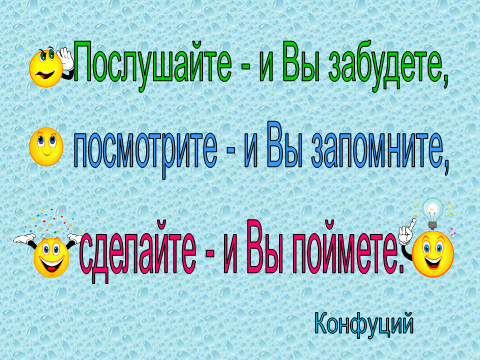 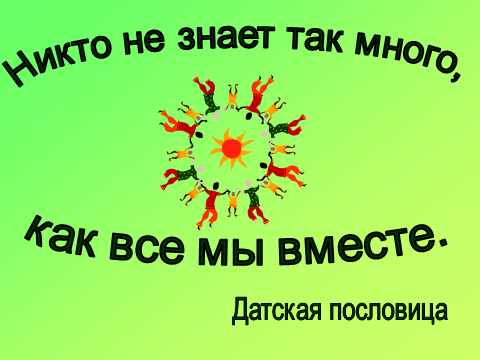 Средневековый
     город
Знать :
Что такое город 
Где и почему появились города в высоком средневековье
Кто они: городские жители
Что изменилось в Европе с появлением городов


Уметь:

Работать в группе
Выражать свое мнение
Анализировать
Делать выводы
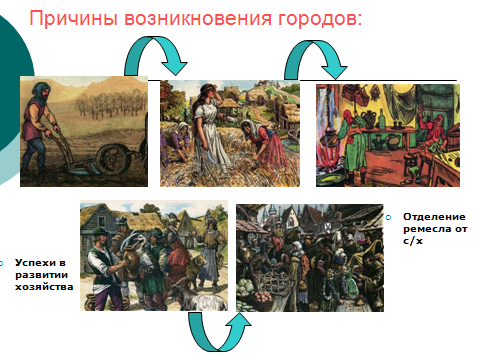 Где возникали города?
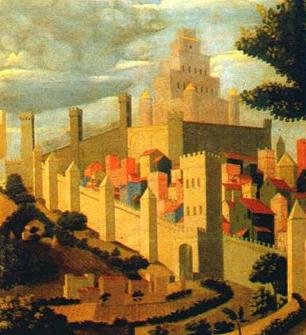 Город- это укрепленное поселение  с постоянным торгово- ремесленным населением
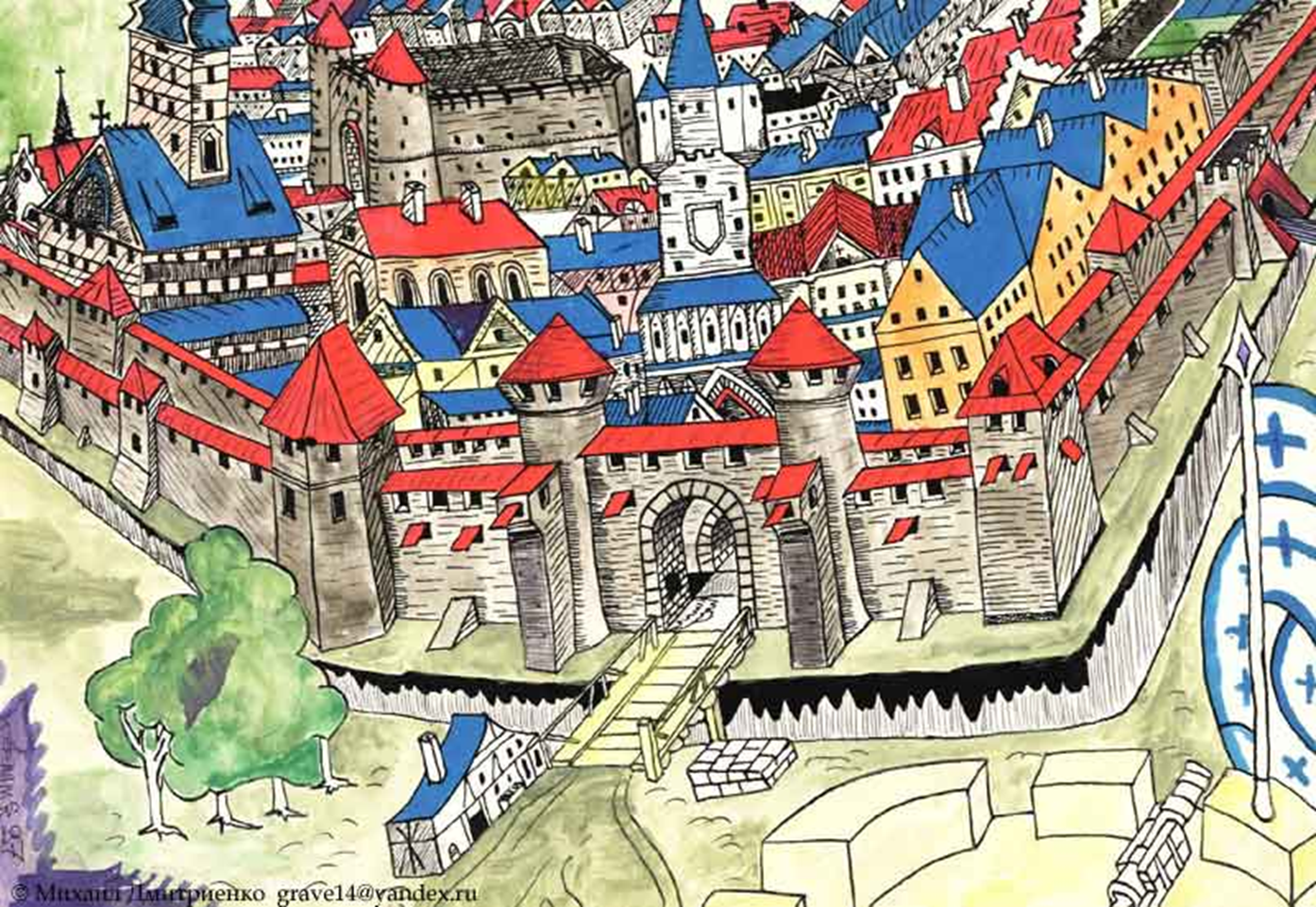 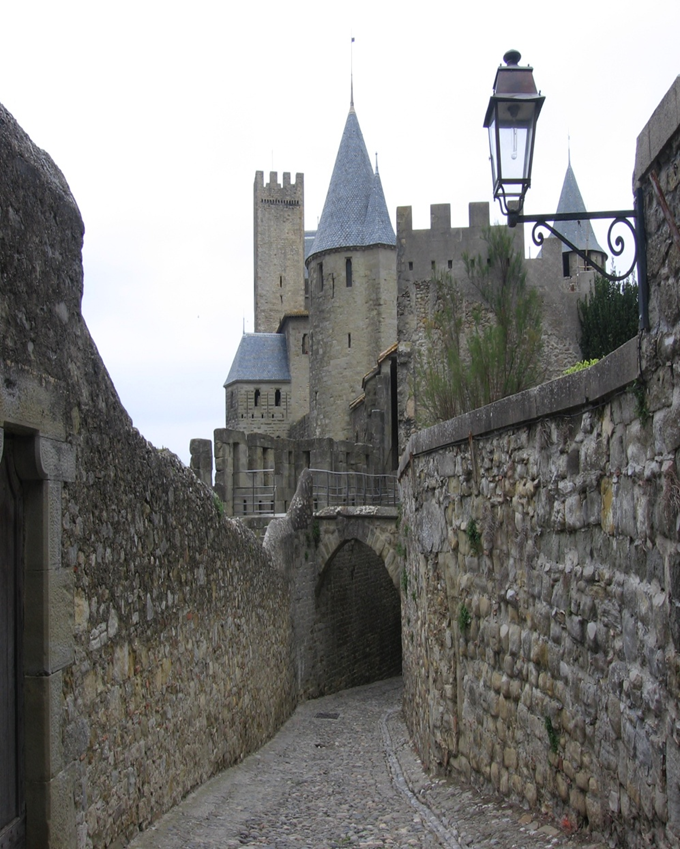 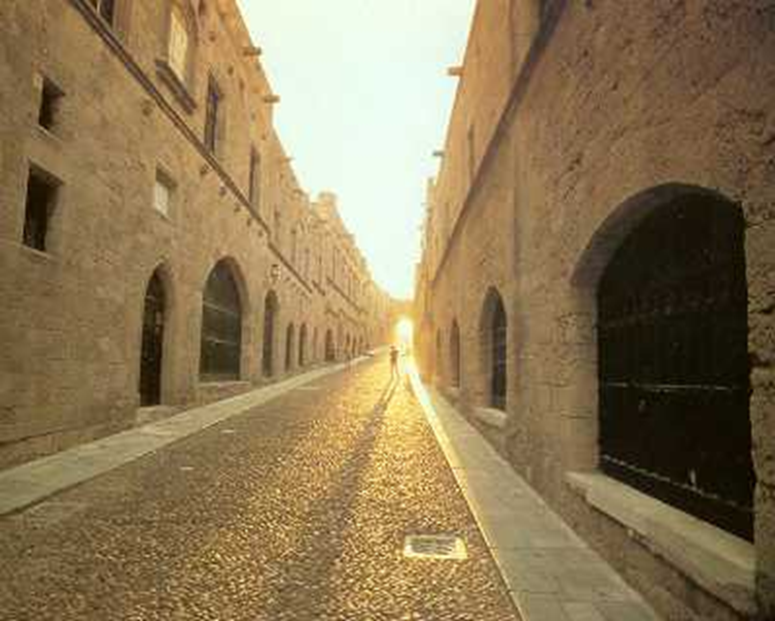 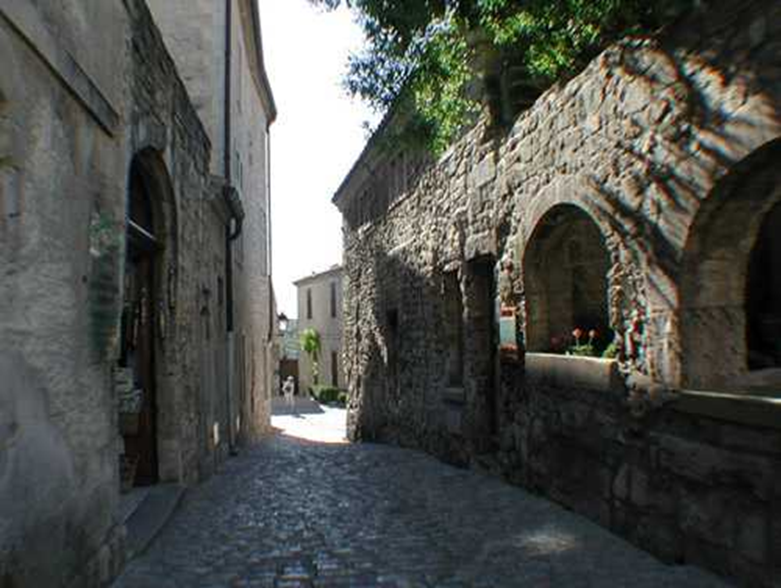 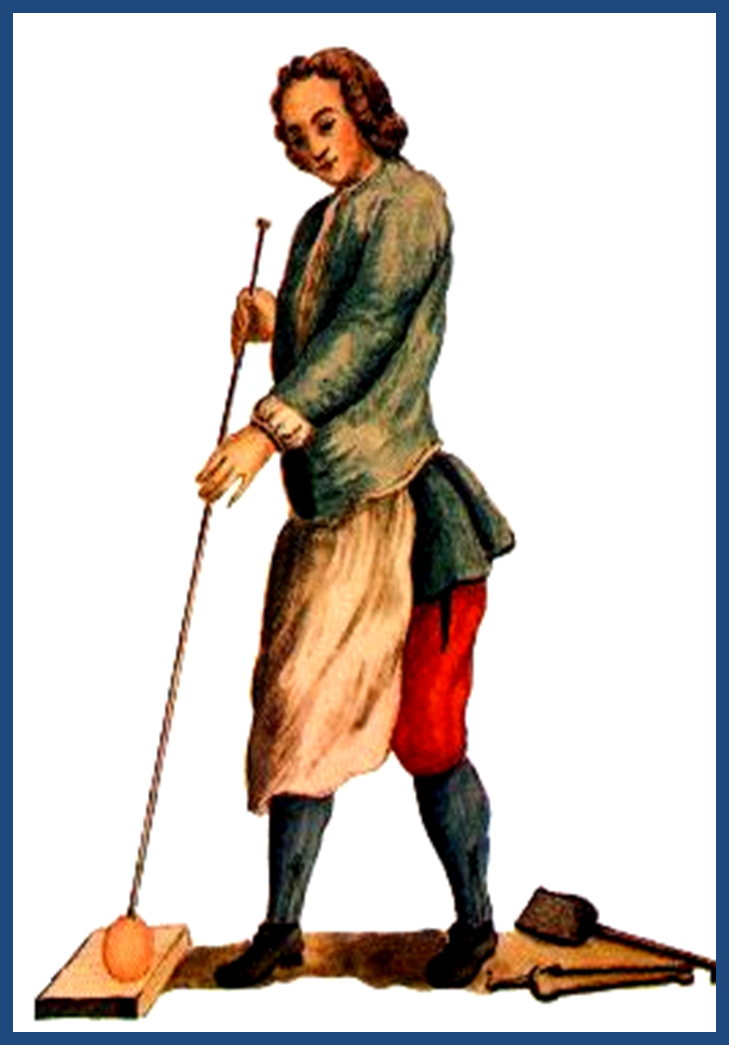 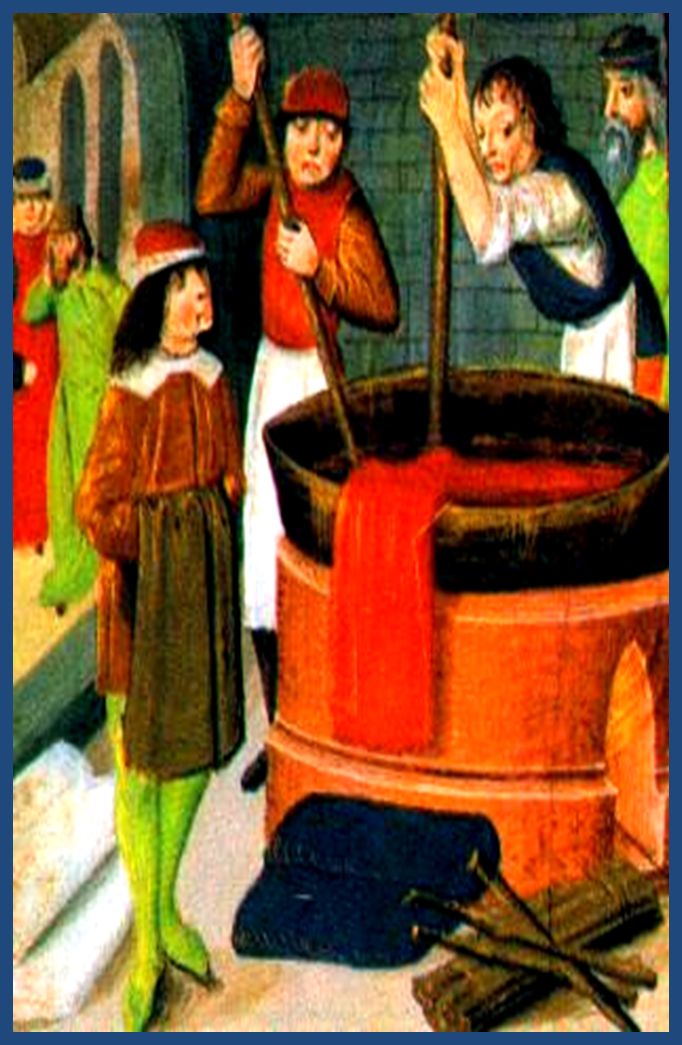 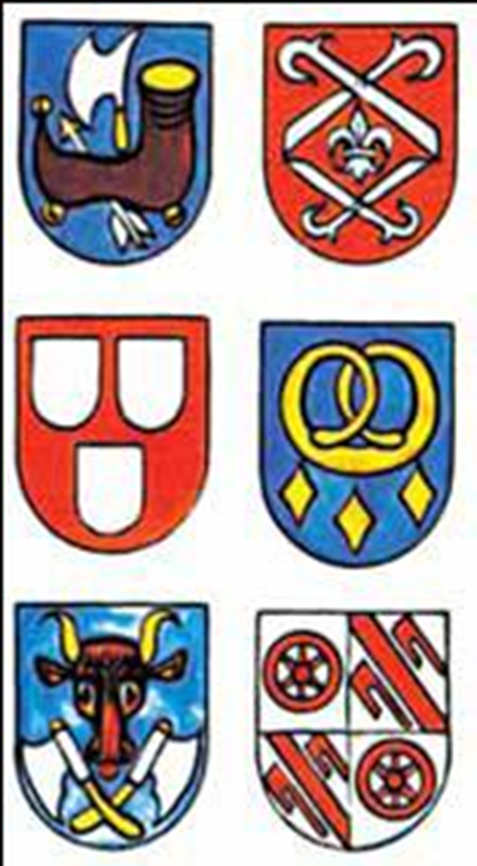 Гербы цехов
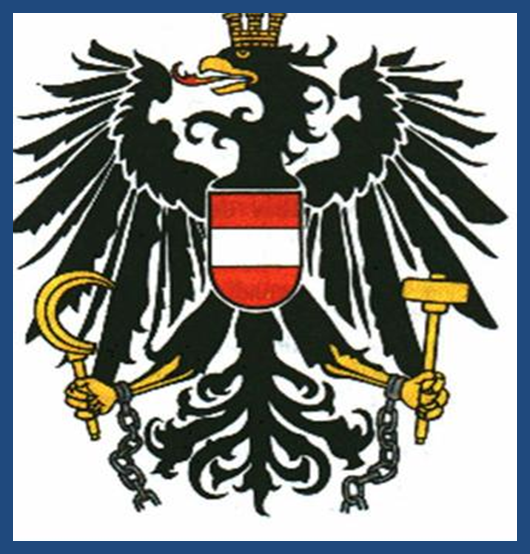 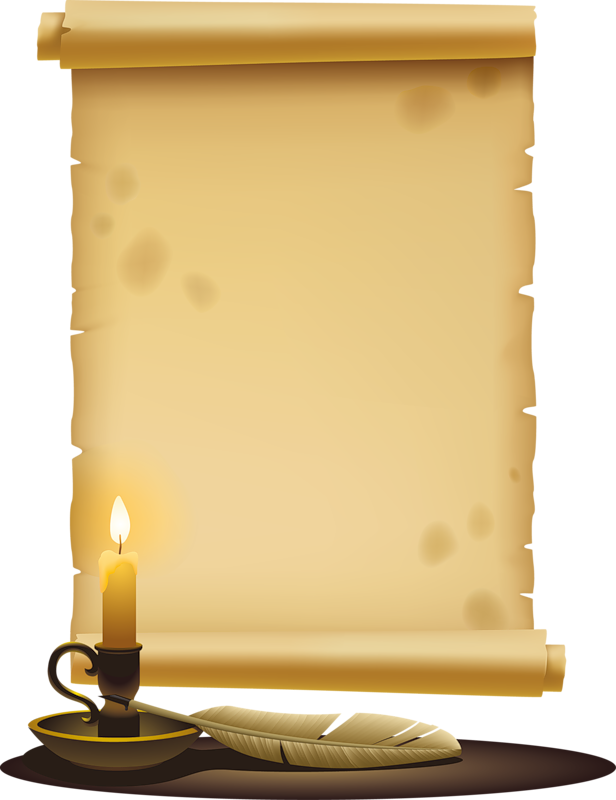 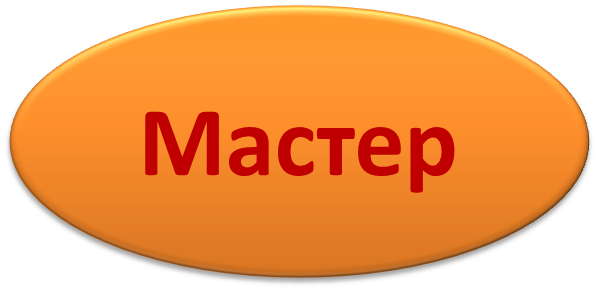 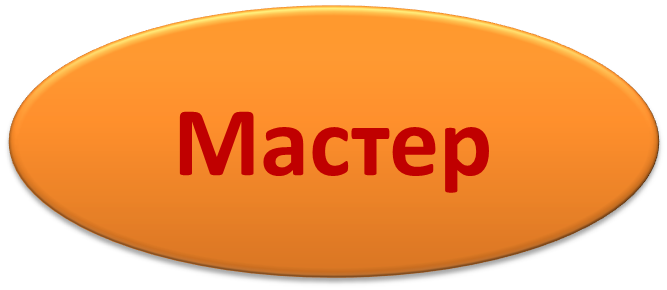 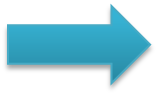 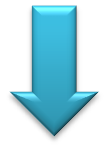 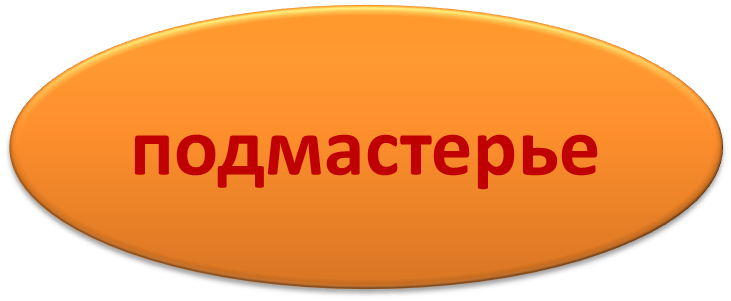 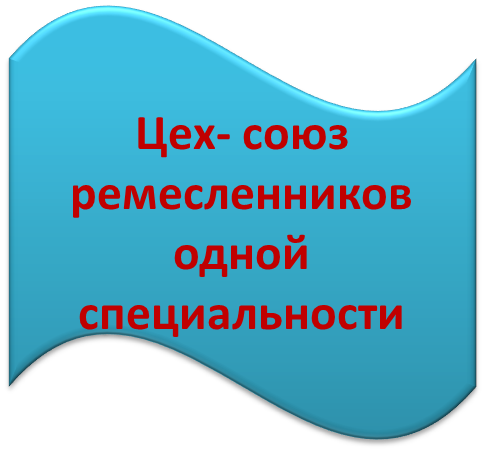 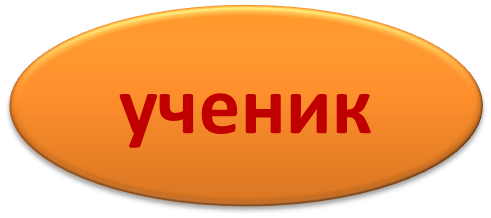 Устав
Основные понятия
Мастер
Подмастерье
Ученик
Цех
Устав
Шедевр
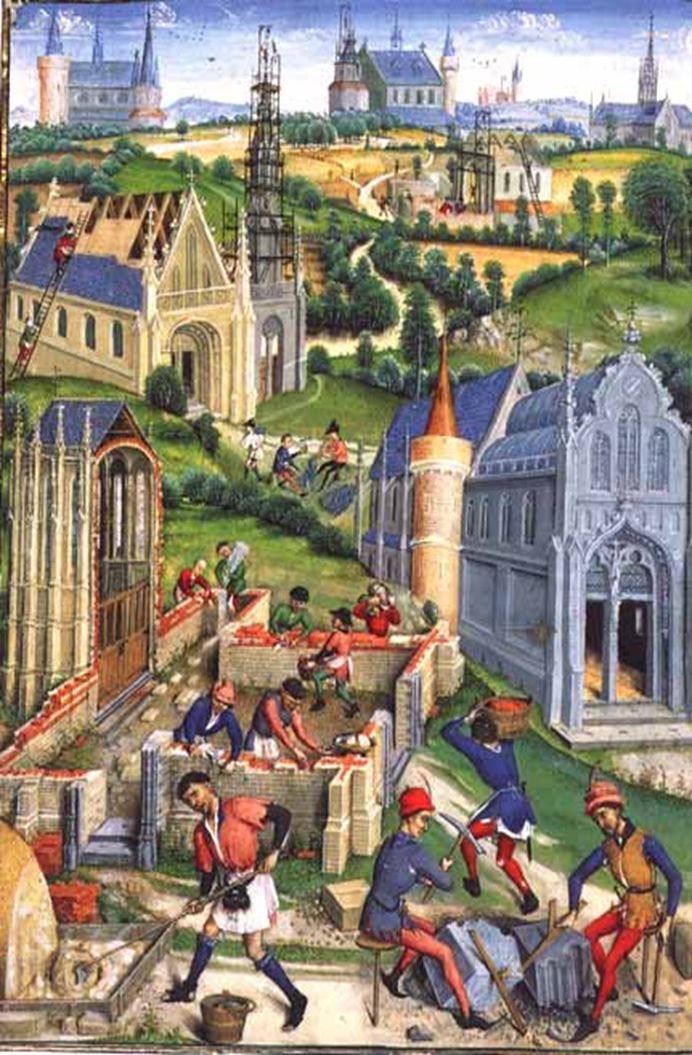 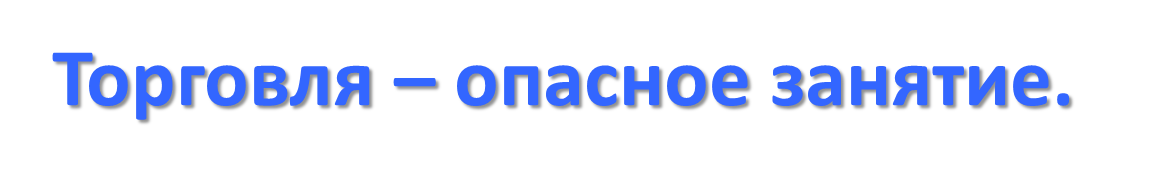 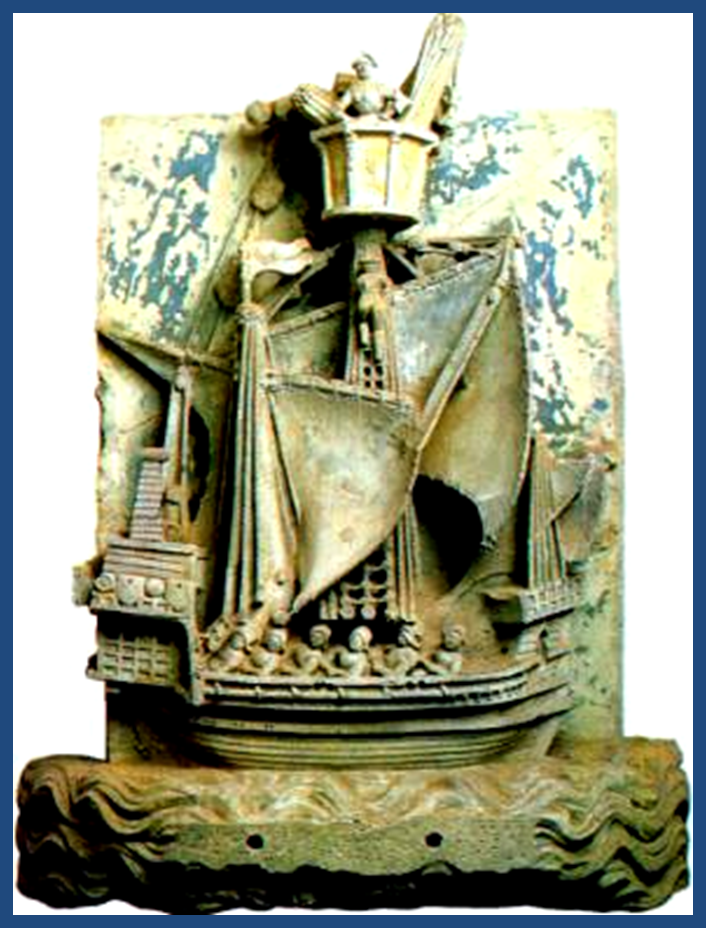 Почему?
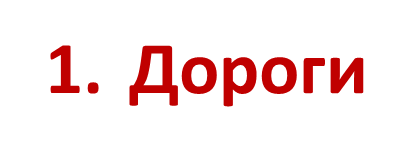 2.  Пошлины
3. Пираты и разбойники
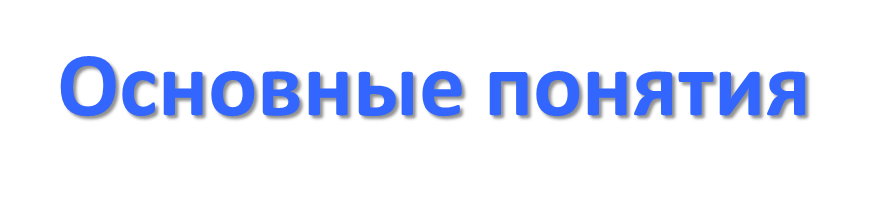 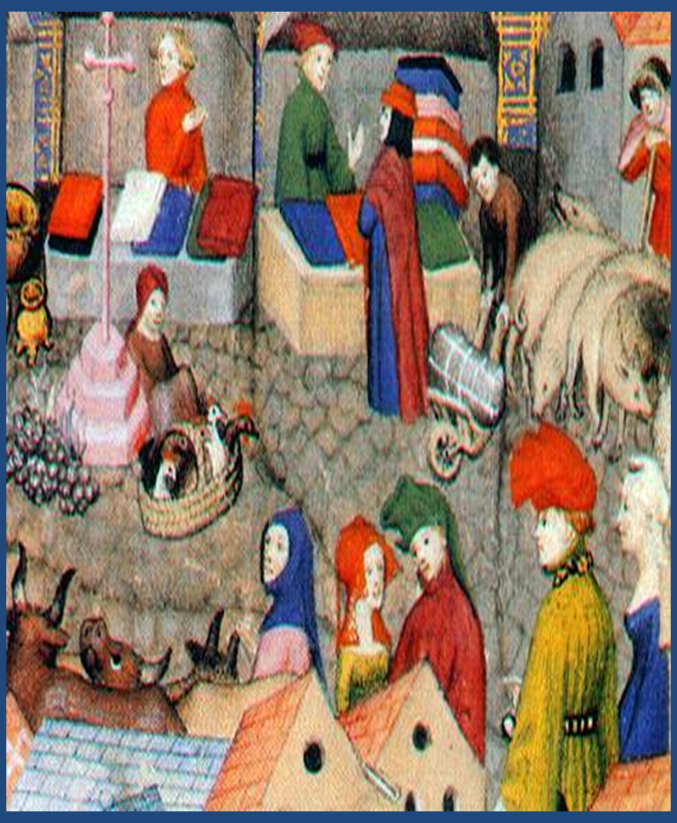 Купец
Гильдия 
Товар
Товарно – денежное хозяйство
Ярмарка
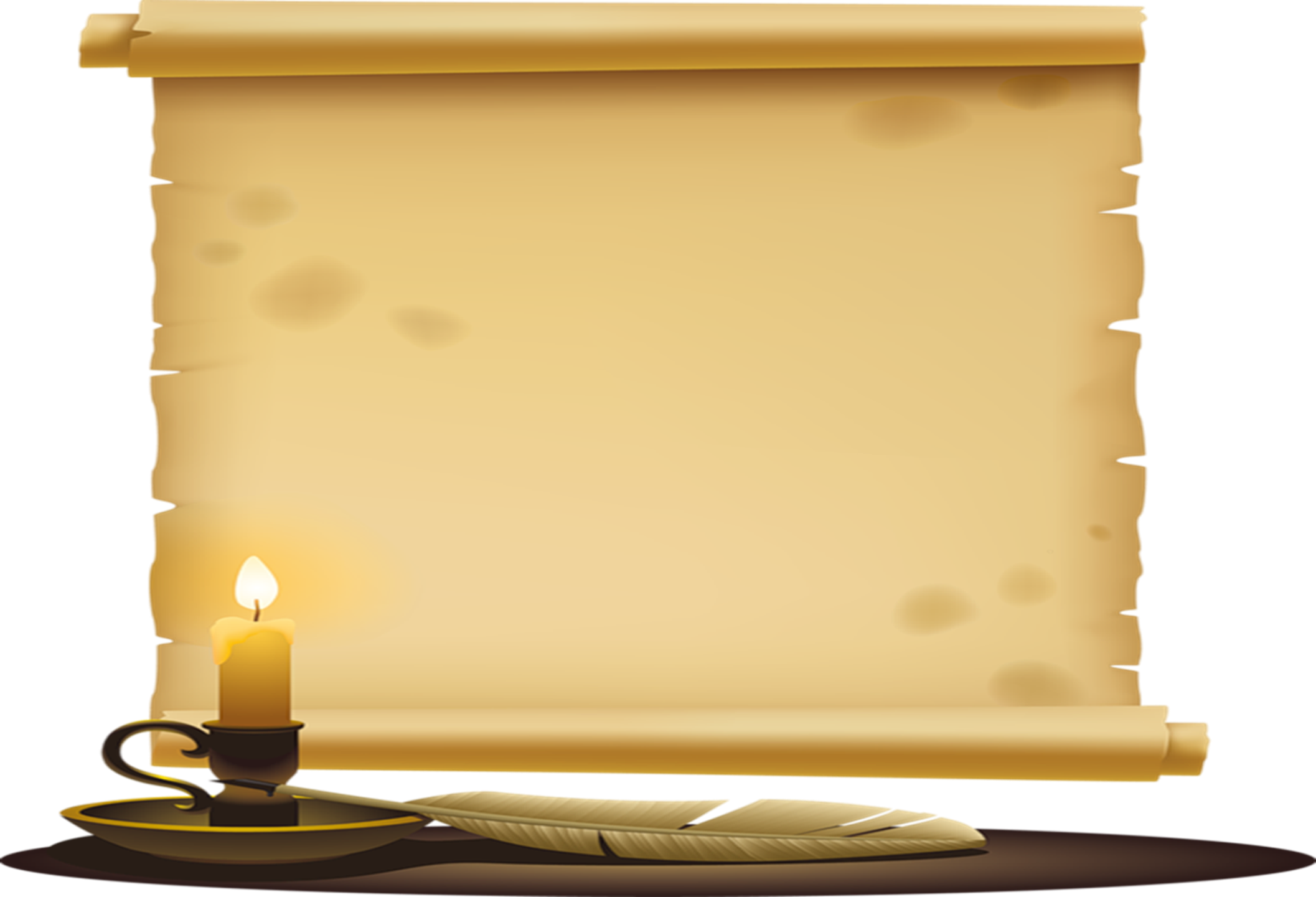 Натуральное  хозяйство -

Хозяйство- при котором продукты труда изготавливались для собственных нужд, а не для продажи
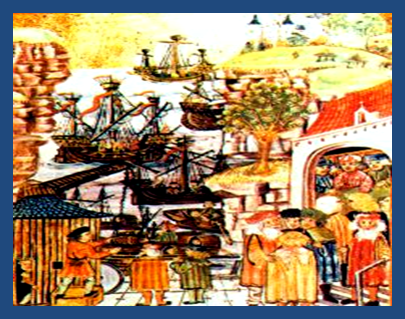 Товарно- денежное хозяйство -
Хозяйство, при котором изготавливаются продукты ( товары) для продажи за деньги
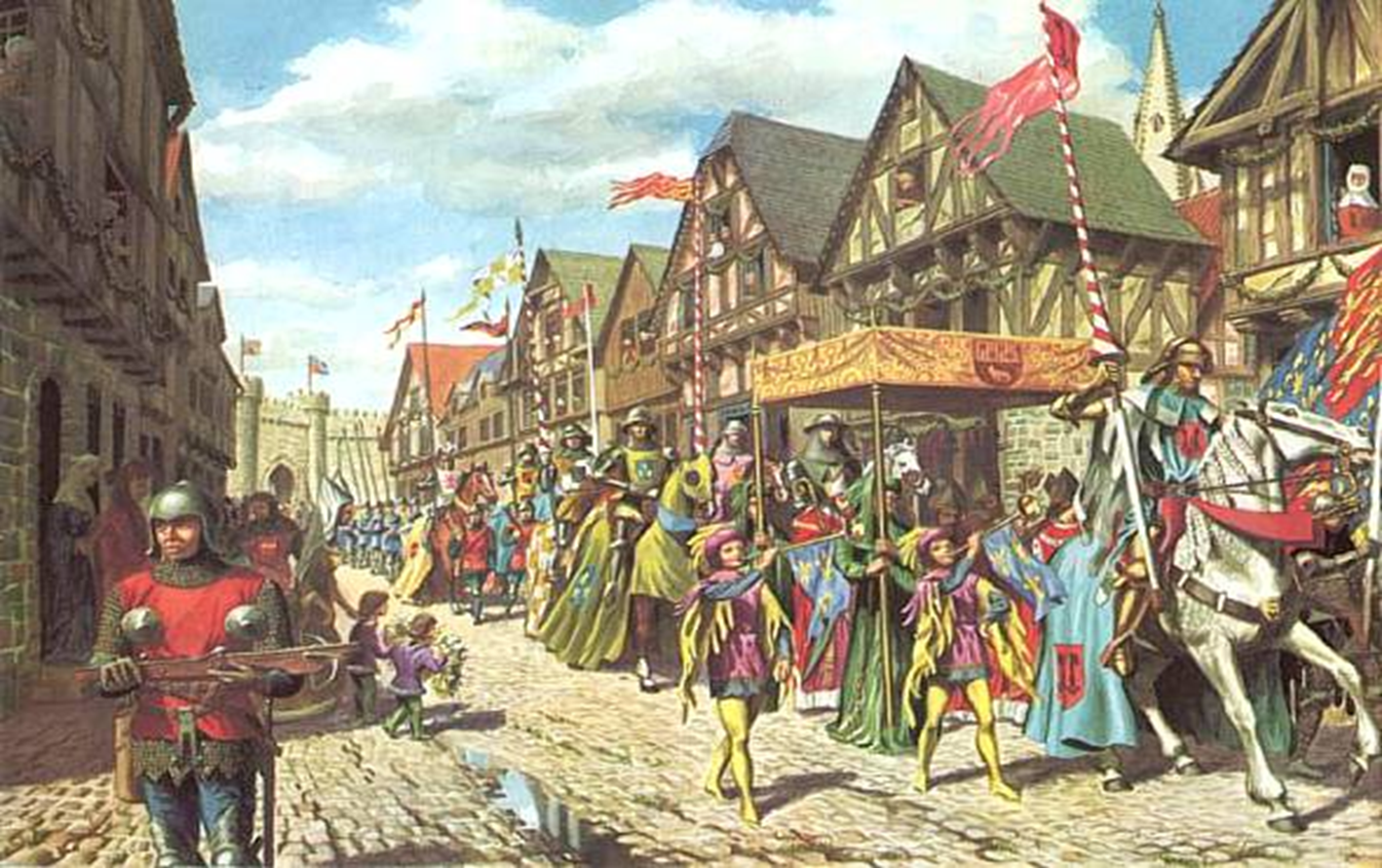 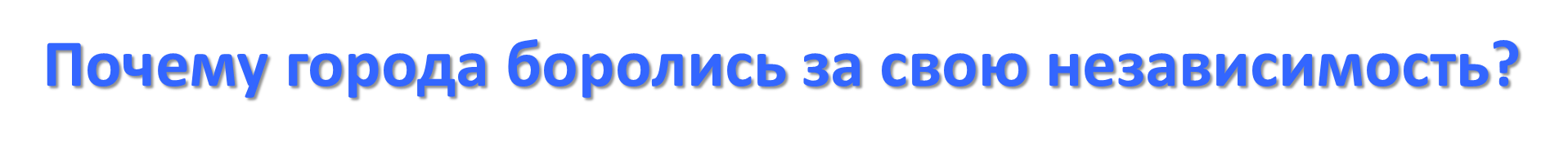 Магдебургское право- 
                 право на самоуправление
Мэр
Городской совет
войско
суд
казна
Тест по теме «Средневековый город»
Причины появления новых городов в Средневековой Европе:
А. успехи в хозяйстве
Б. отделение ремесла от сельского хозяйства
В. правильно только Б
Г. правильно и А и Б
2. Что такое цех:
А. место добычи сырья
Б. место обработки сырья
В. союз ремесленников одной специальности
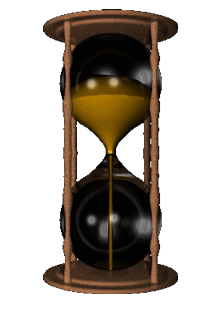 3. Что такое гильдия?
А. союз старшин
Б. союз купцов
В. союз правителей
4. Название правил, которые обязаны соблюдать все члены цеха:
А. устав
Б. программа
В. приказ
Г. уложение
5. Что такое ярмарка?
А. большая площадь
Б. ежегодный торг
В. место сбора налогов
6. Что называется товаром?
А. Вещь, изготовленная на продажу
Б. Вещь изготовленная для собственного пользования
В. Вещь, которая изготовлена для подарка
7. Товарно – денежное хозяйство – это хозяйство , про котором 
 А. продукты  используются только для себя
Б. продукты  используются для продажи за деньги
В. продукты  изготавливаются на обмен
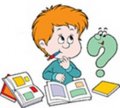 8. Как называется образец ремесленного  изделия 
А. шедевр
Б. устав
В. гильдия
Все молодцы!
Спасибо за урок
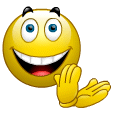 Домашнее задание 
§ 9 Нарисовать герб цеха